Cherche les phrases 
correctement écrites
Cherche les phrases 
correctement écrites
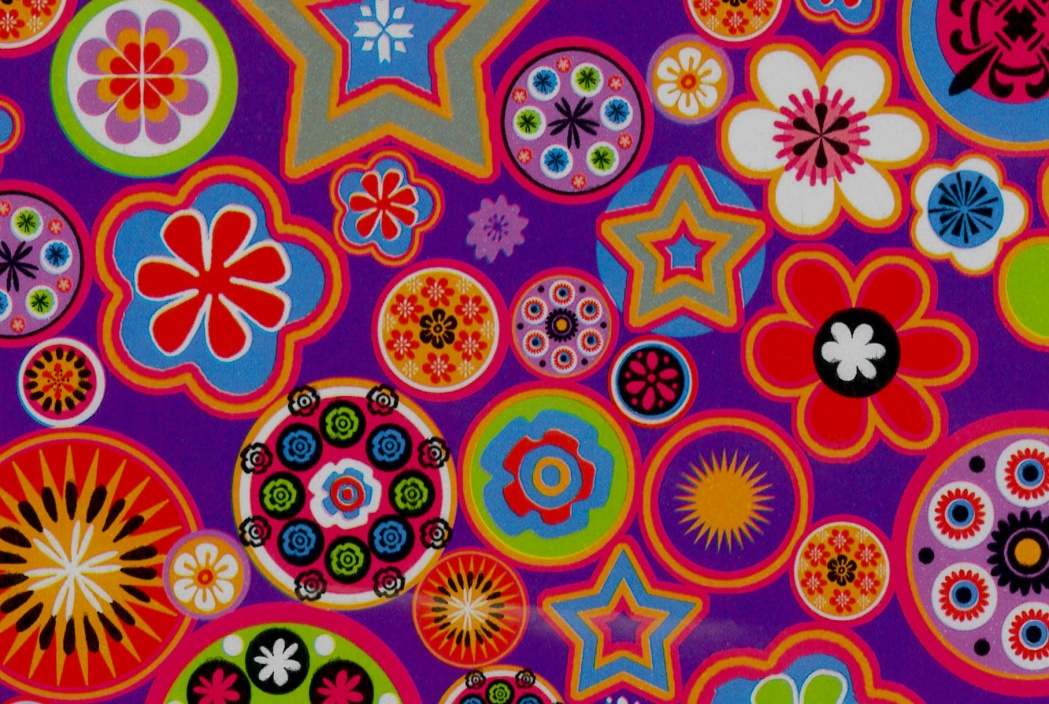 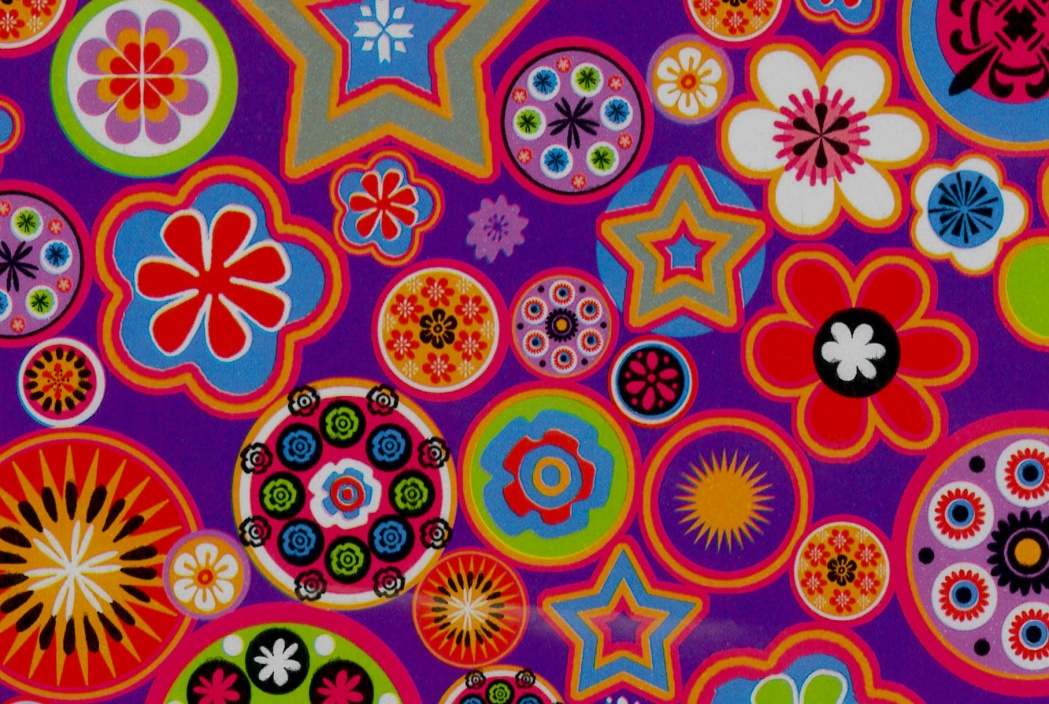 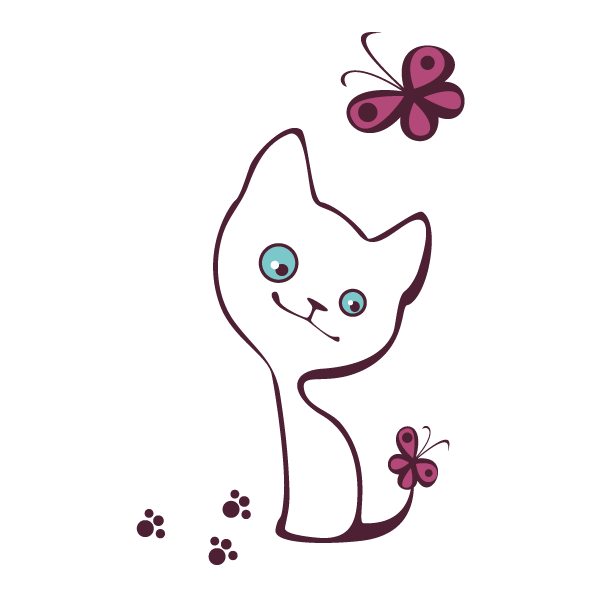 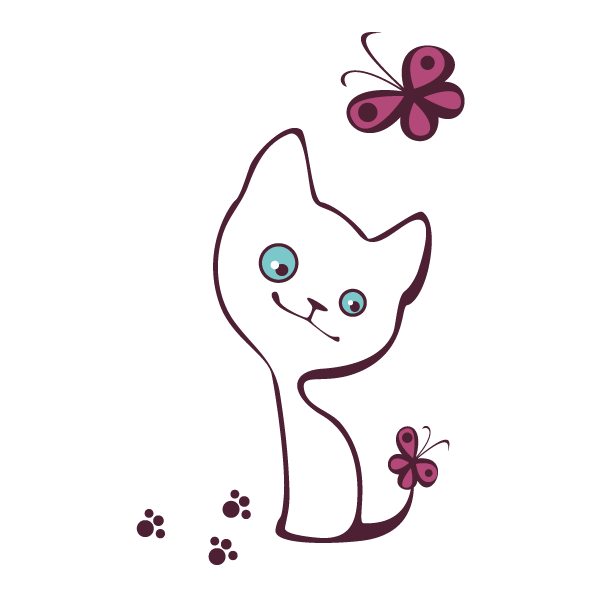 1
2
Ecole de Crevette
Cherche les phrases 
correctement écrites
Cherche les phrases 
correctement écrites
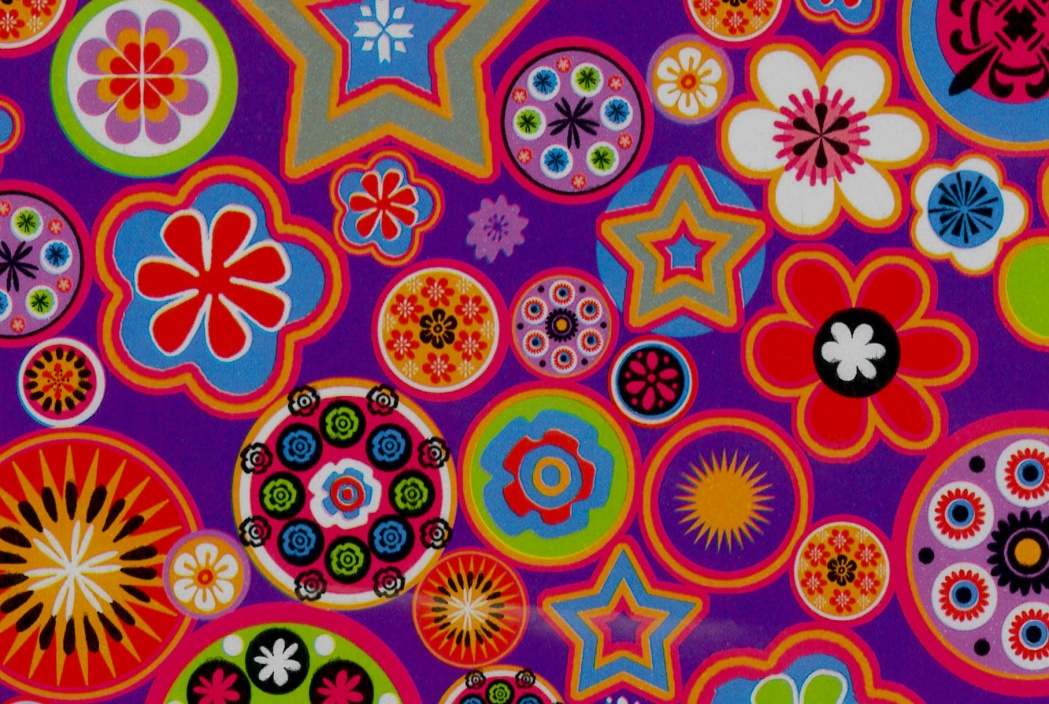 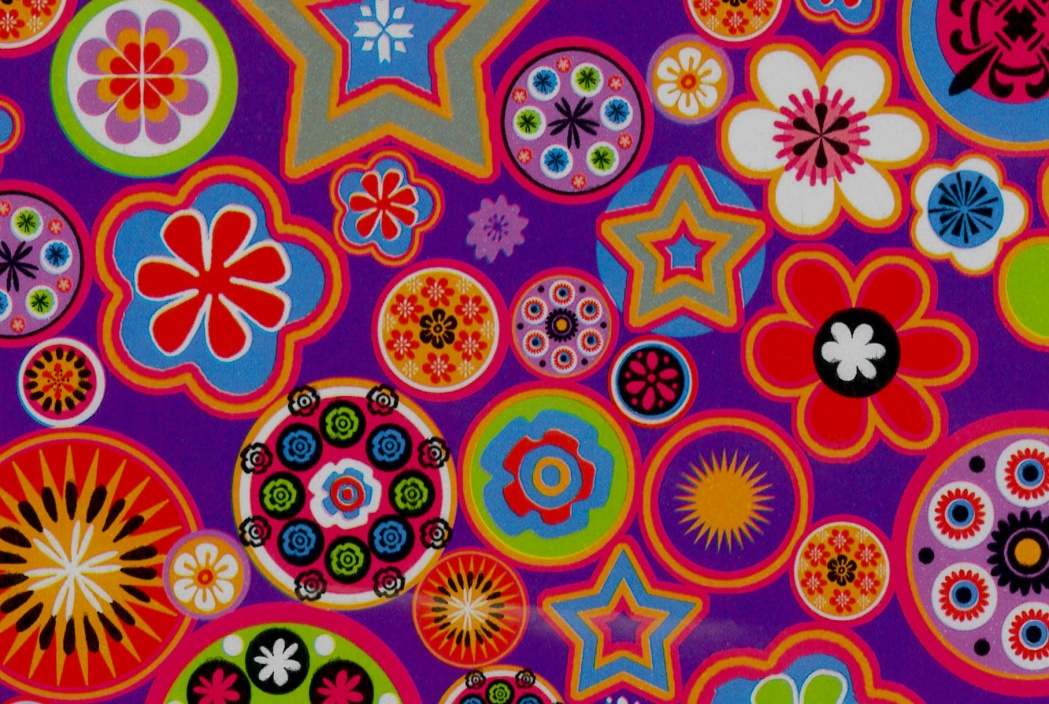 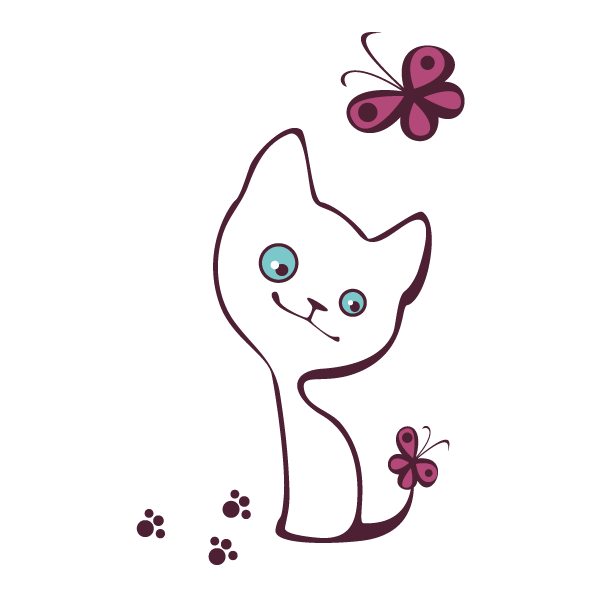 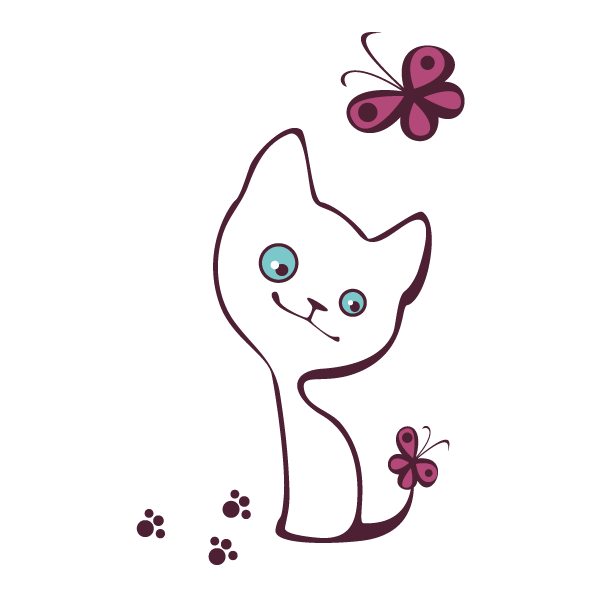 3
4
Ecole de Crevette